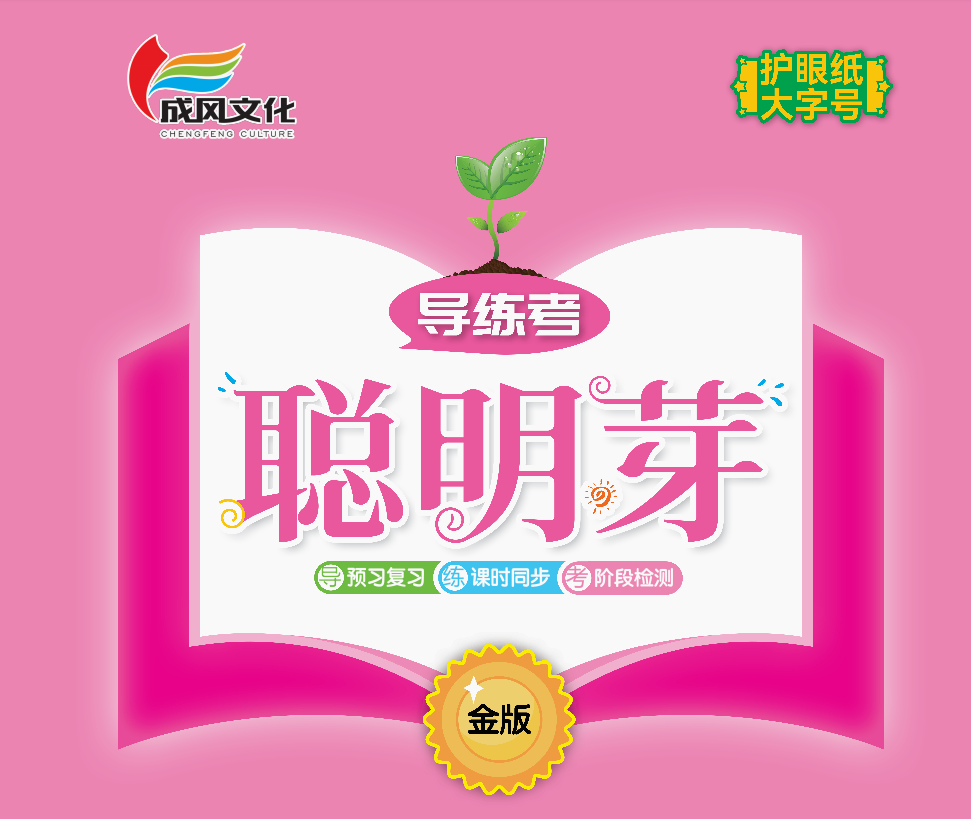 第一单元    识字
4    猜字谜
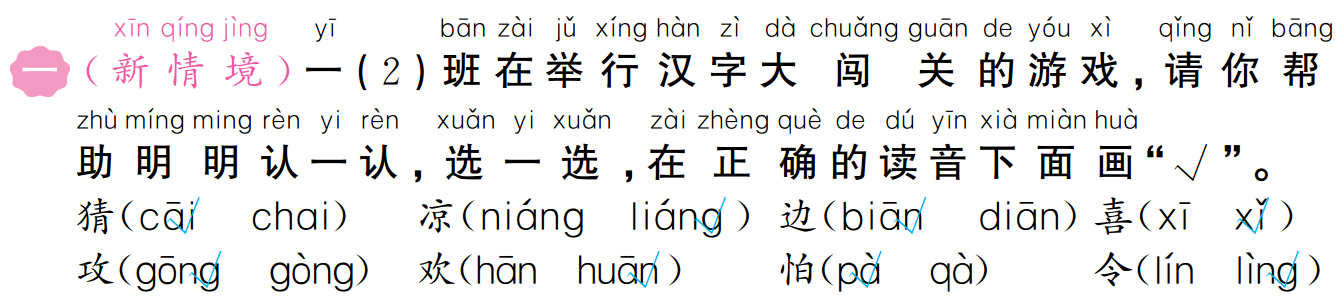 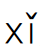 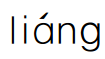 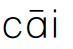 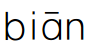 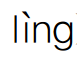 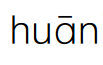 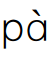 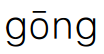 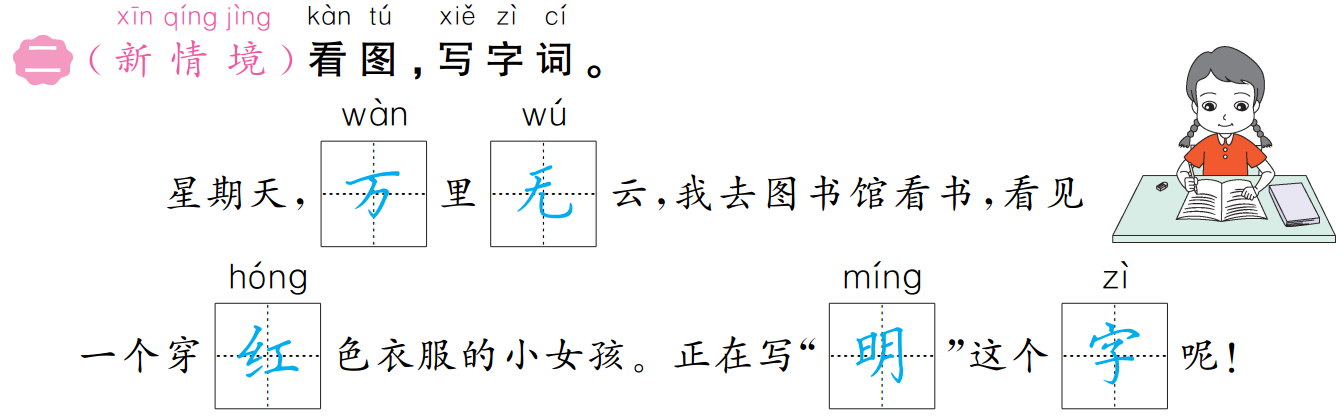 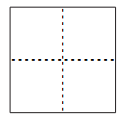 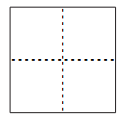 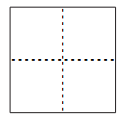 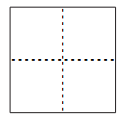 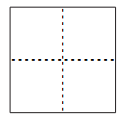 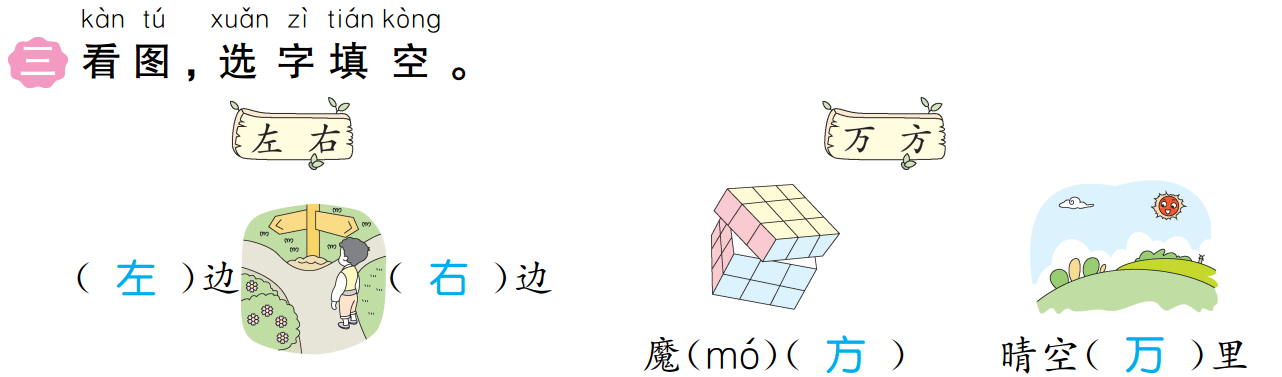 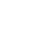 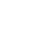 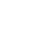 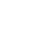 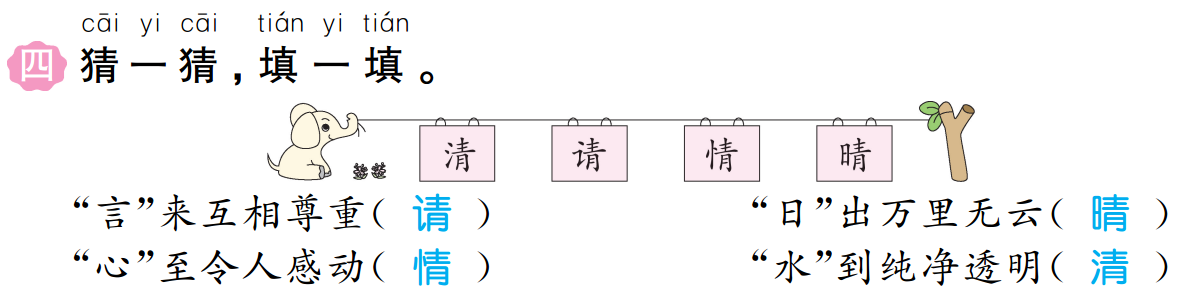 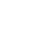 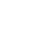 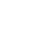 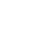 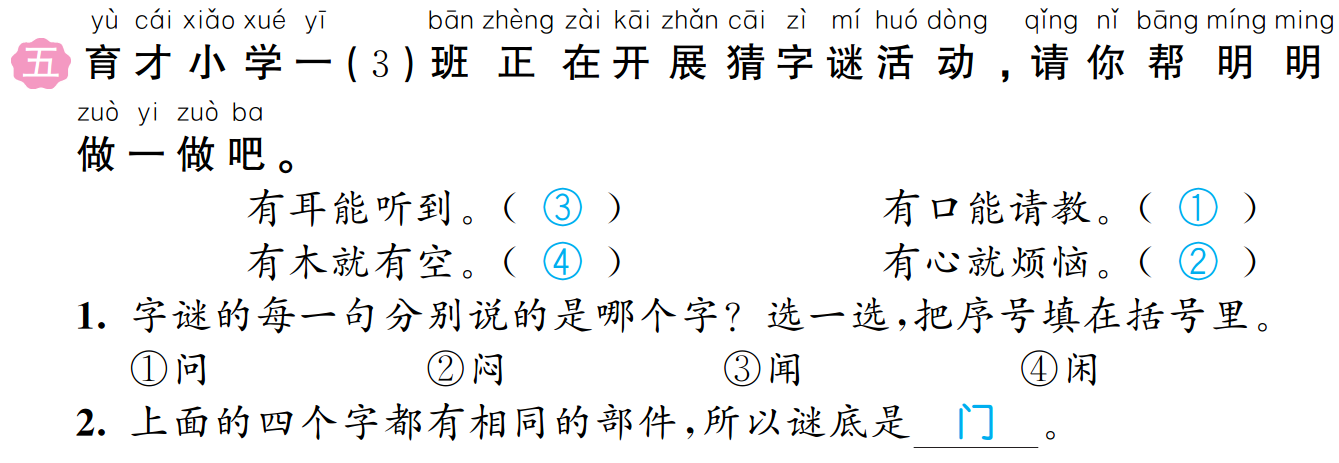 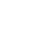 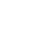 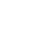 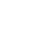 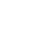 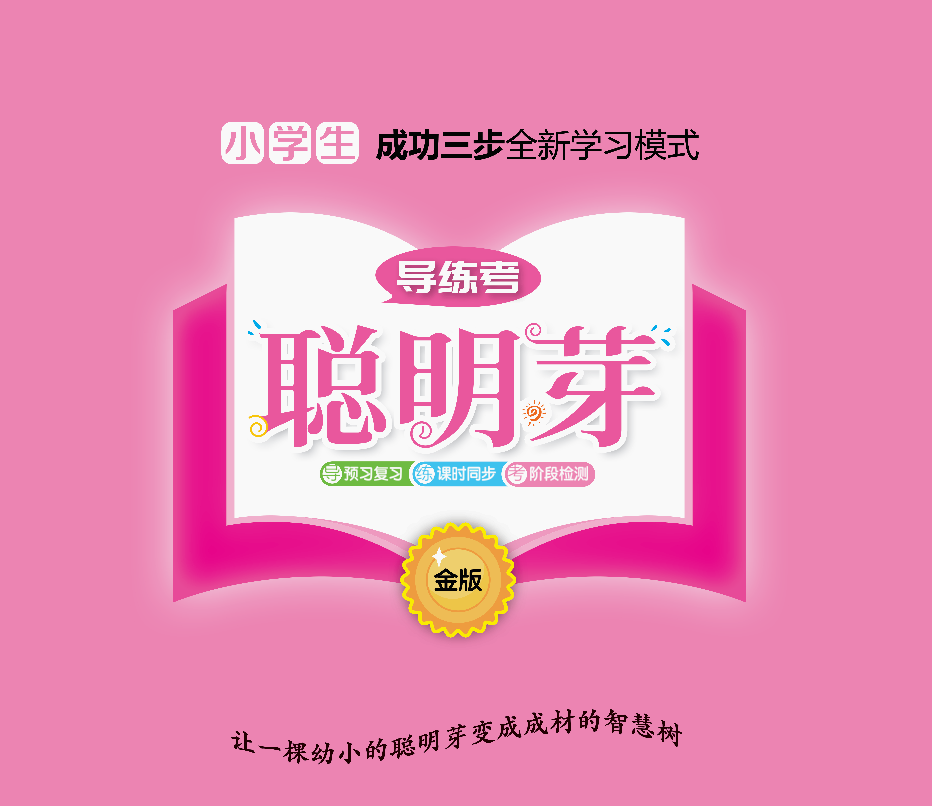